99-1611R; Colville Confederated Tribes, Omak Creek Restoration
by Duboiski, Marc (RCO)
February 25, 2015
Compliance Inspection
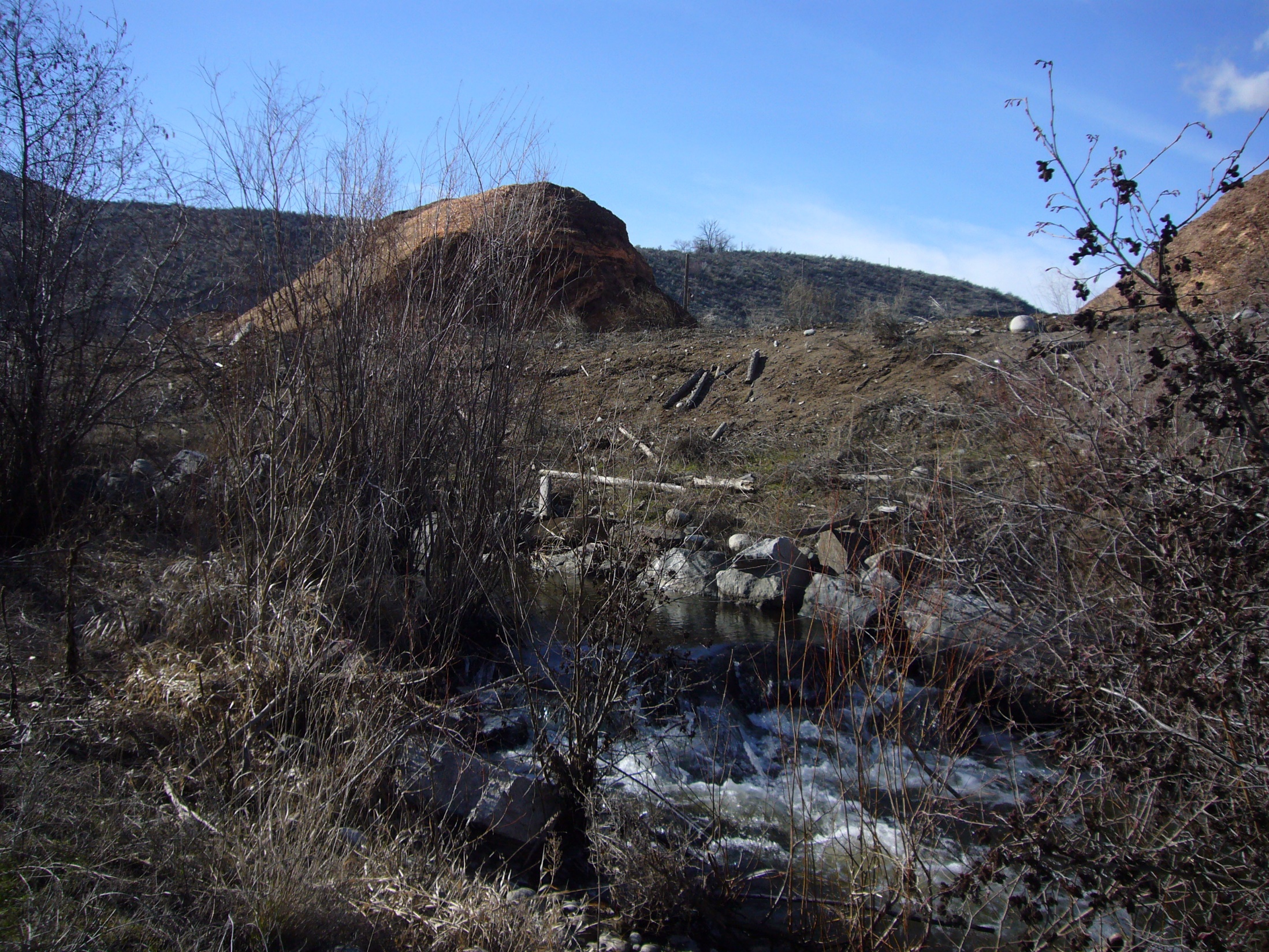 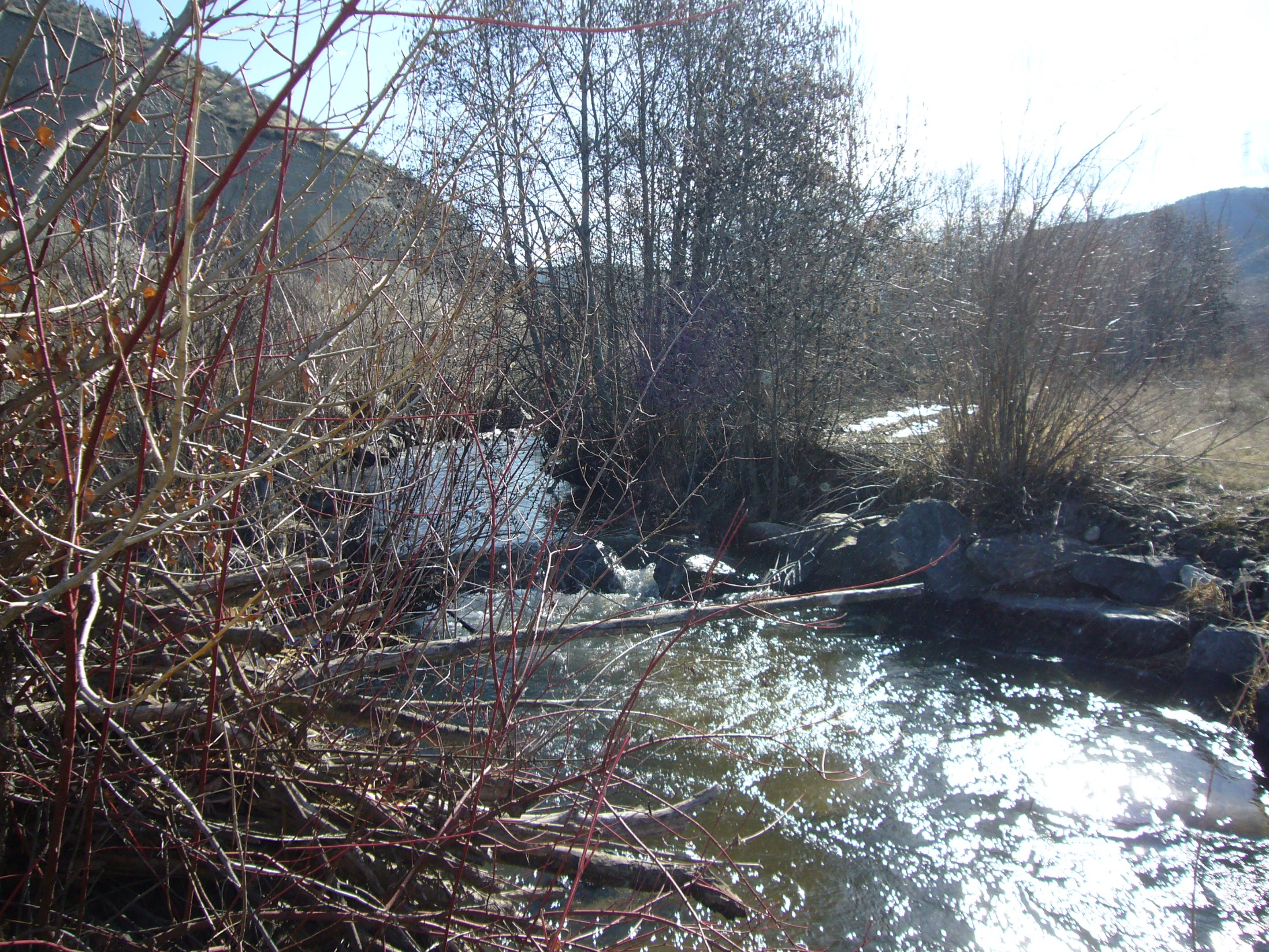 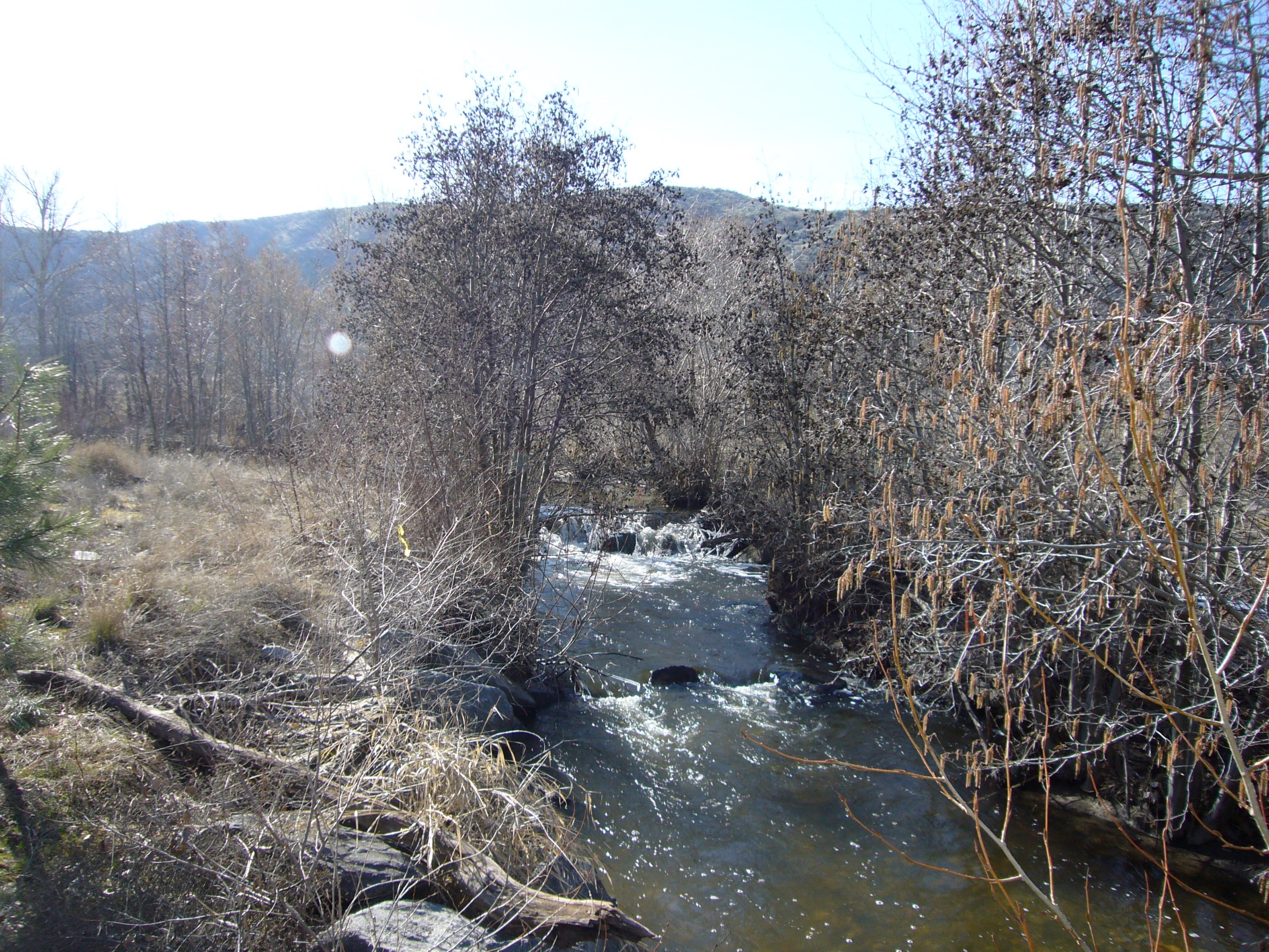 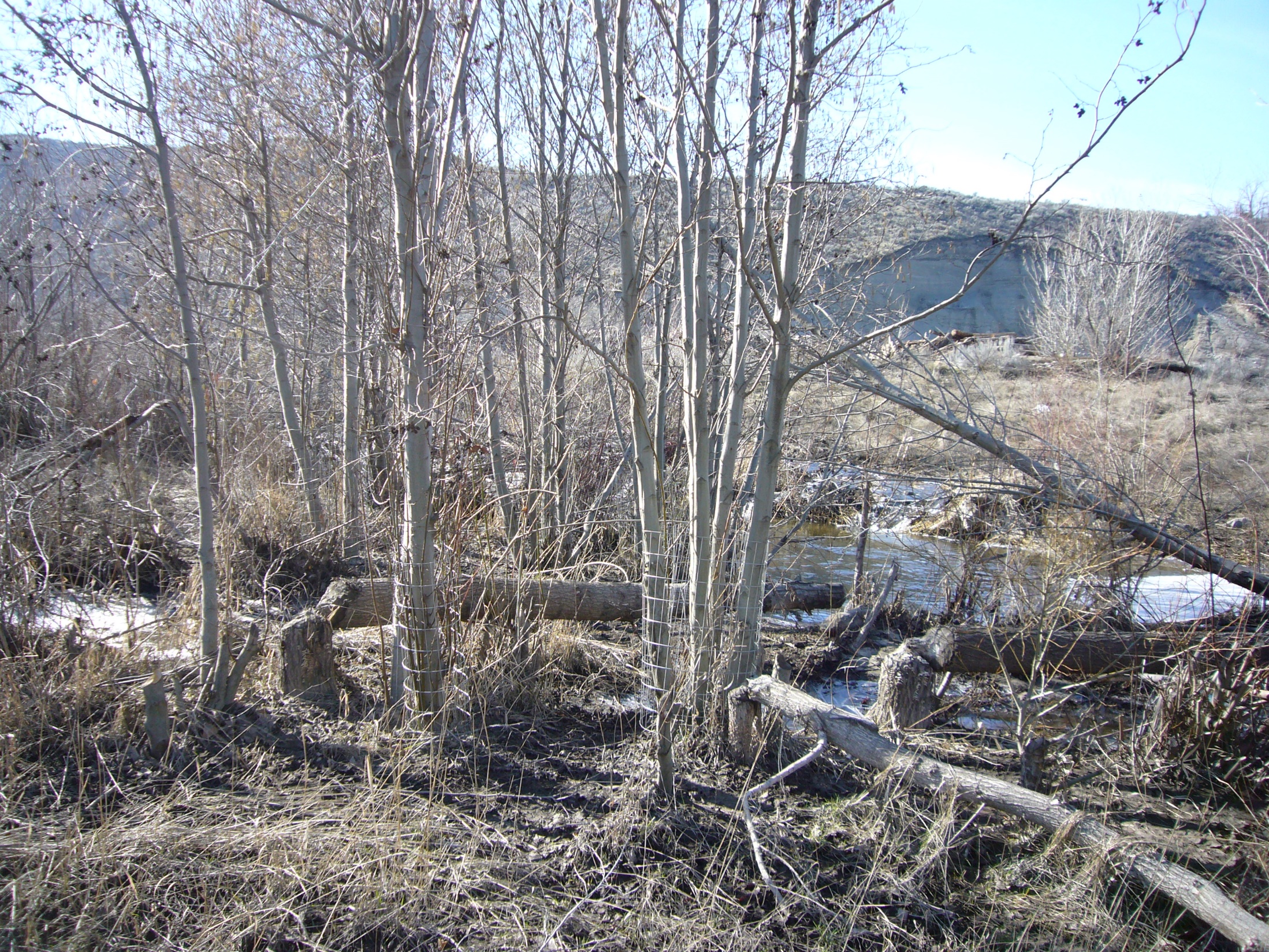 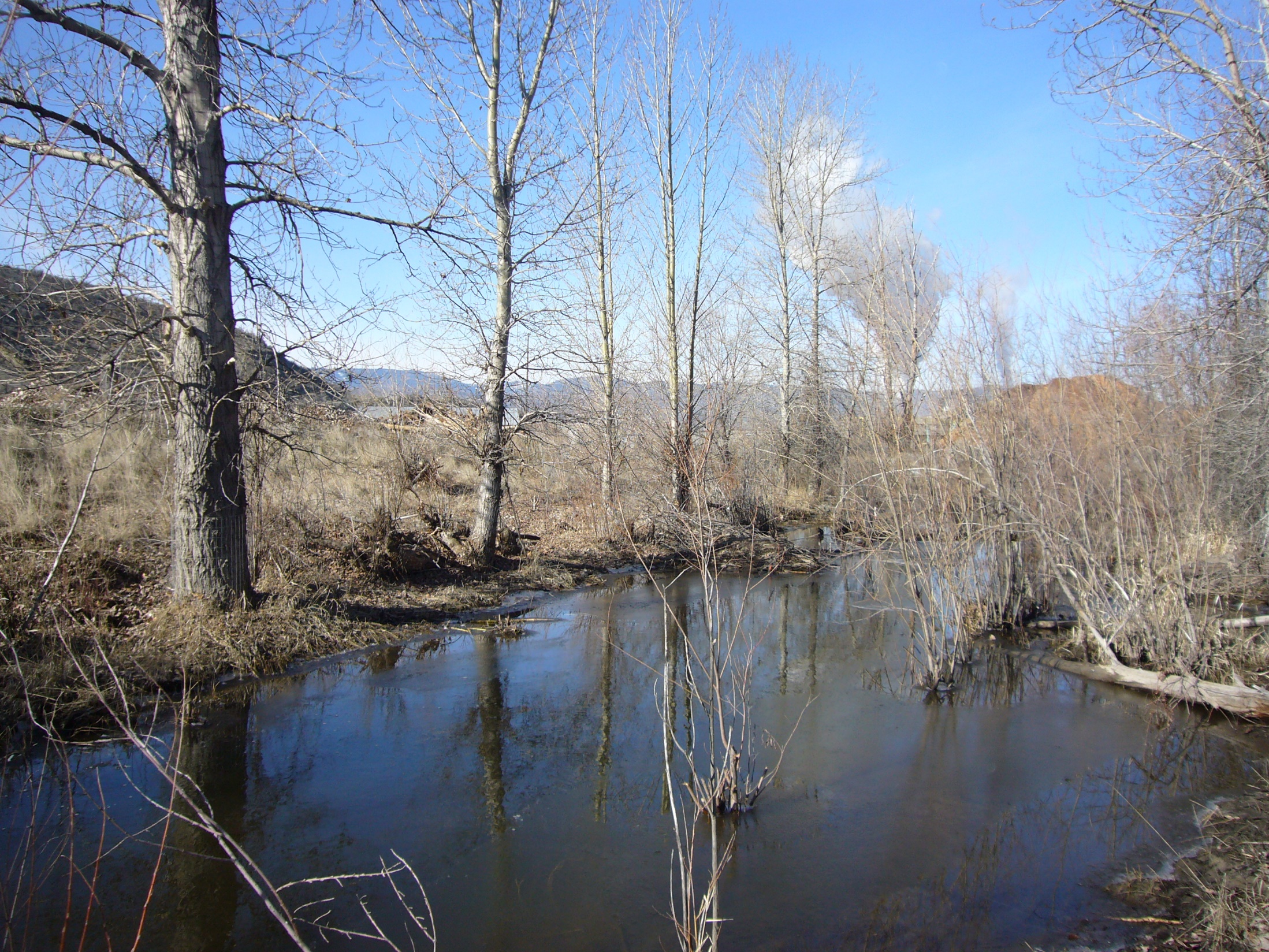 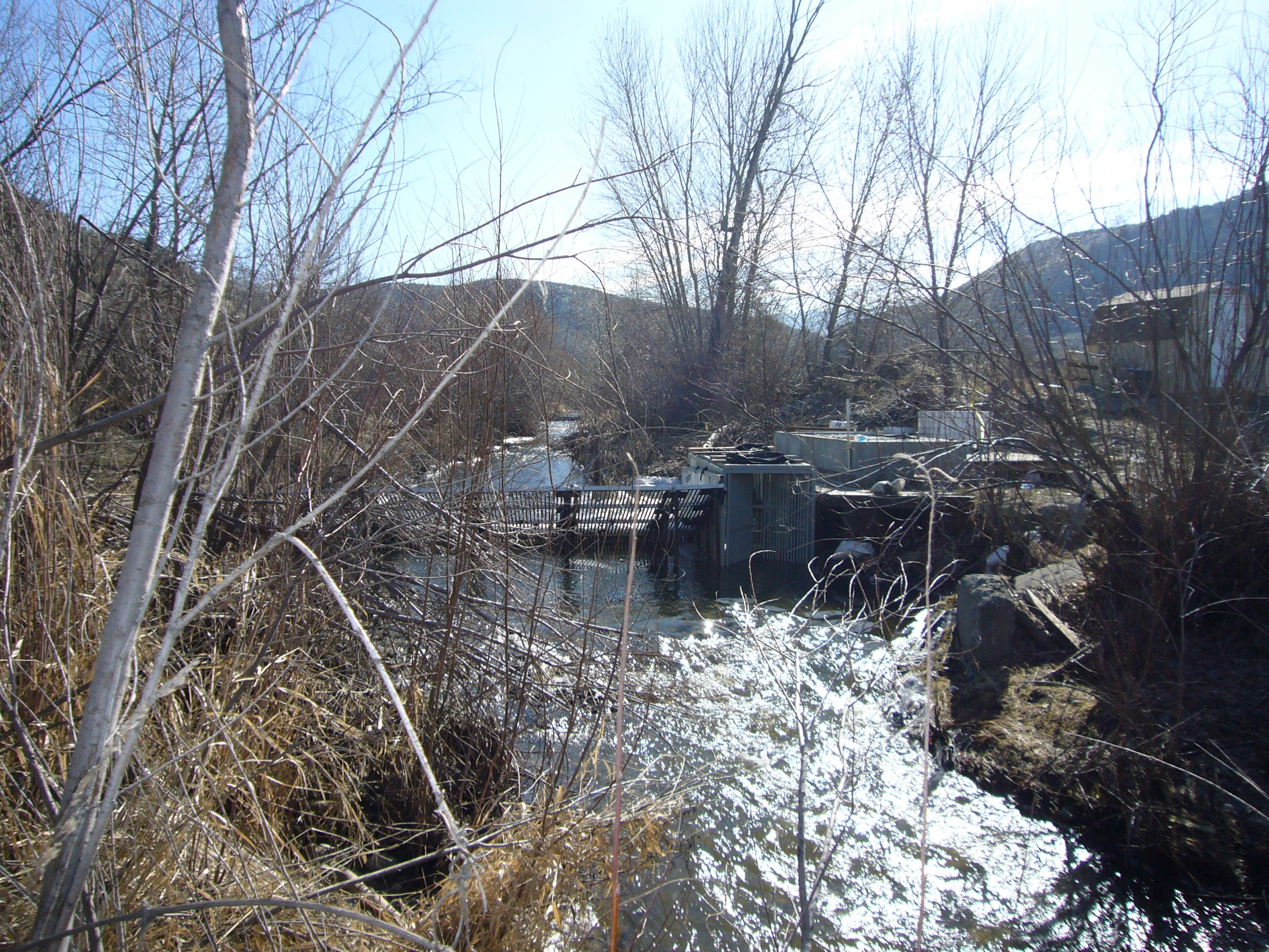 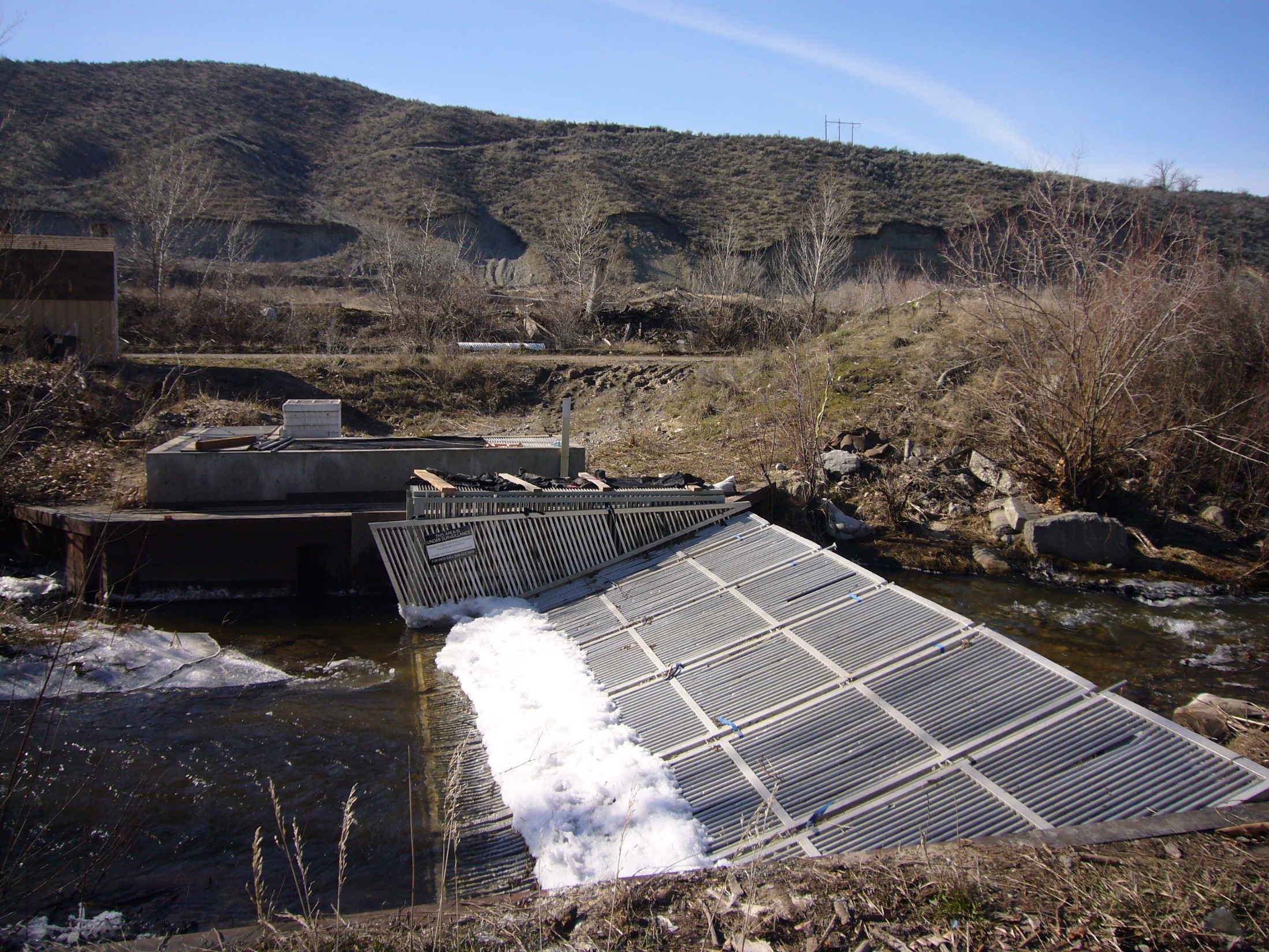 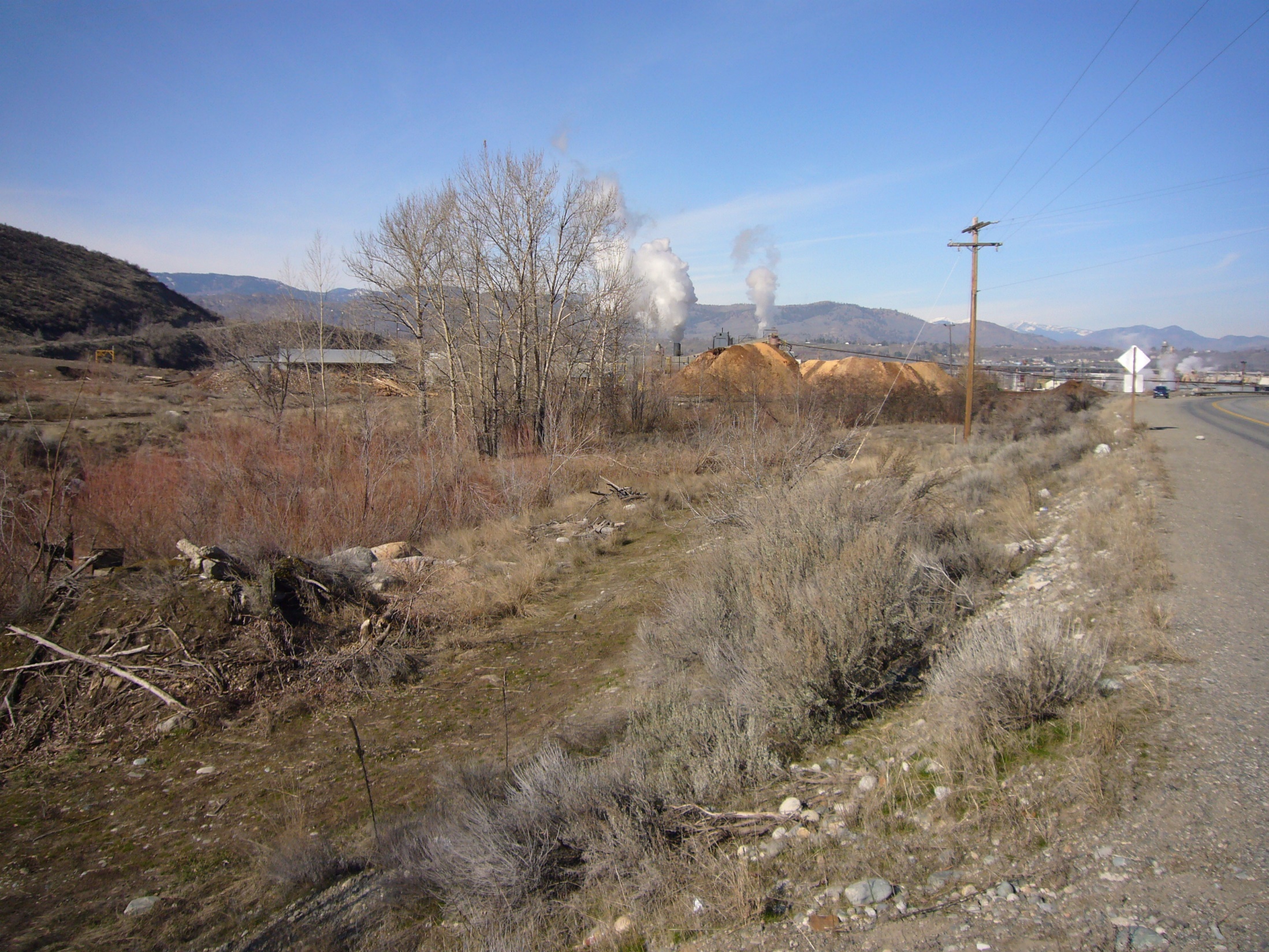 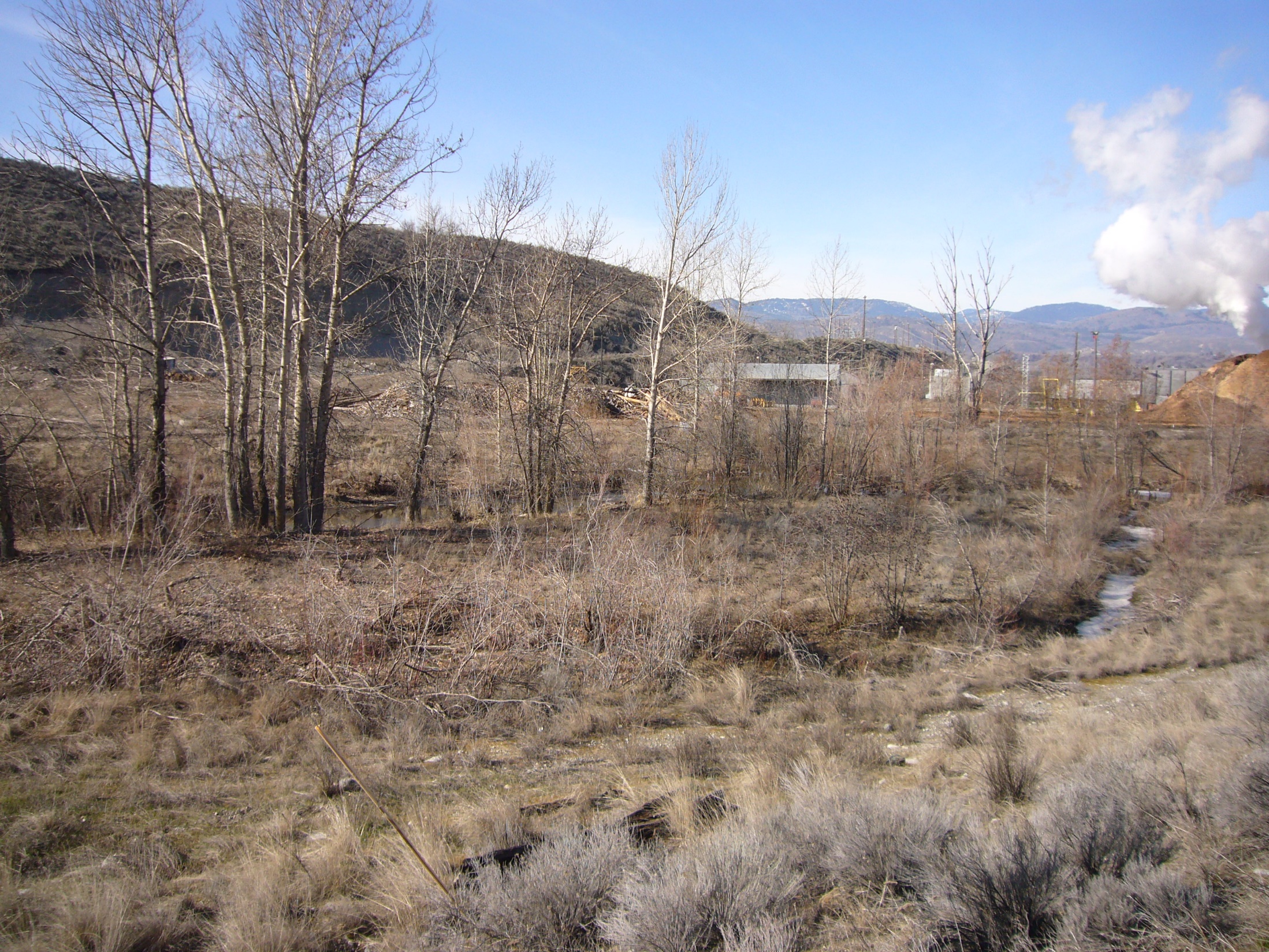 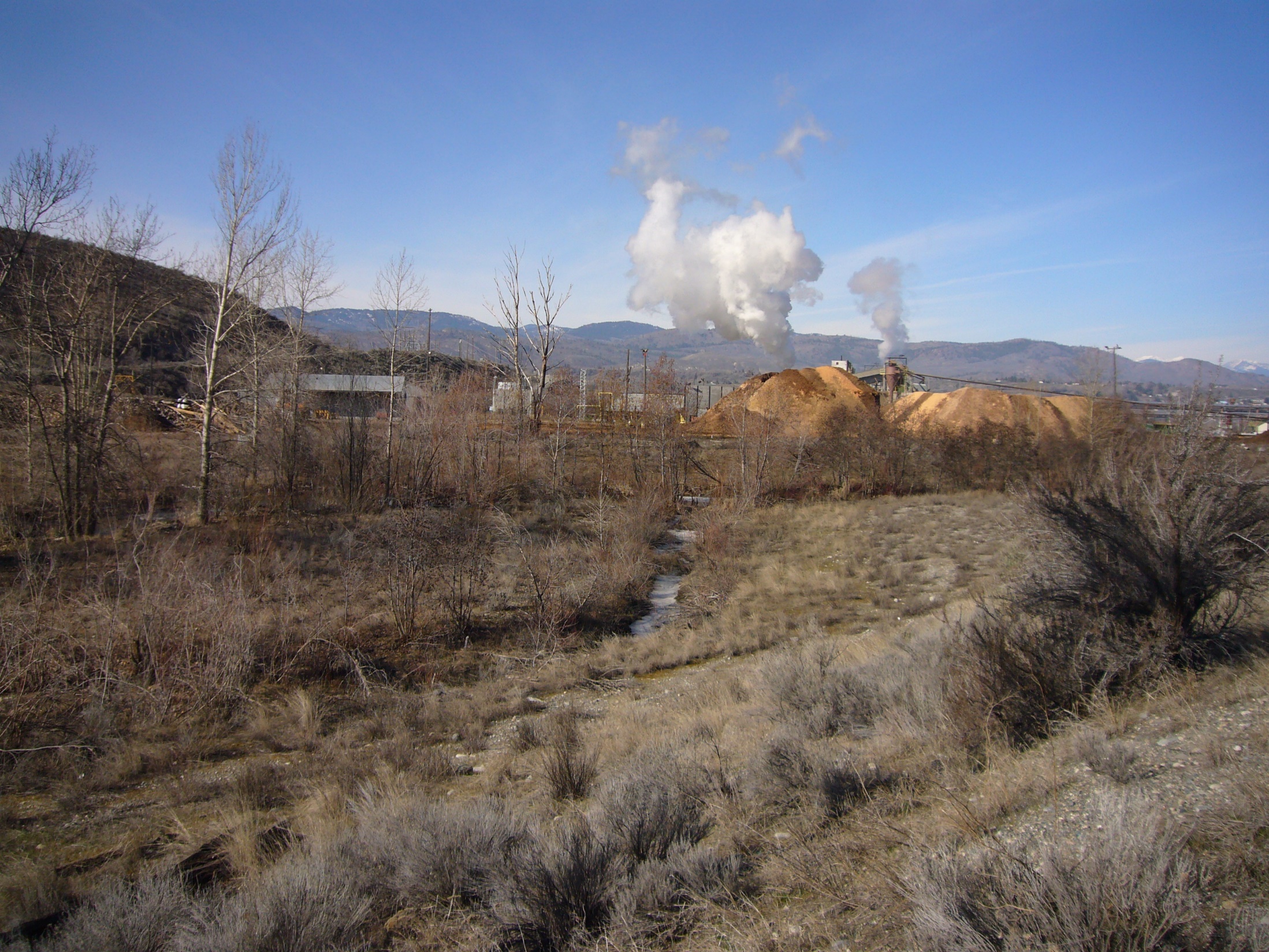 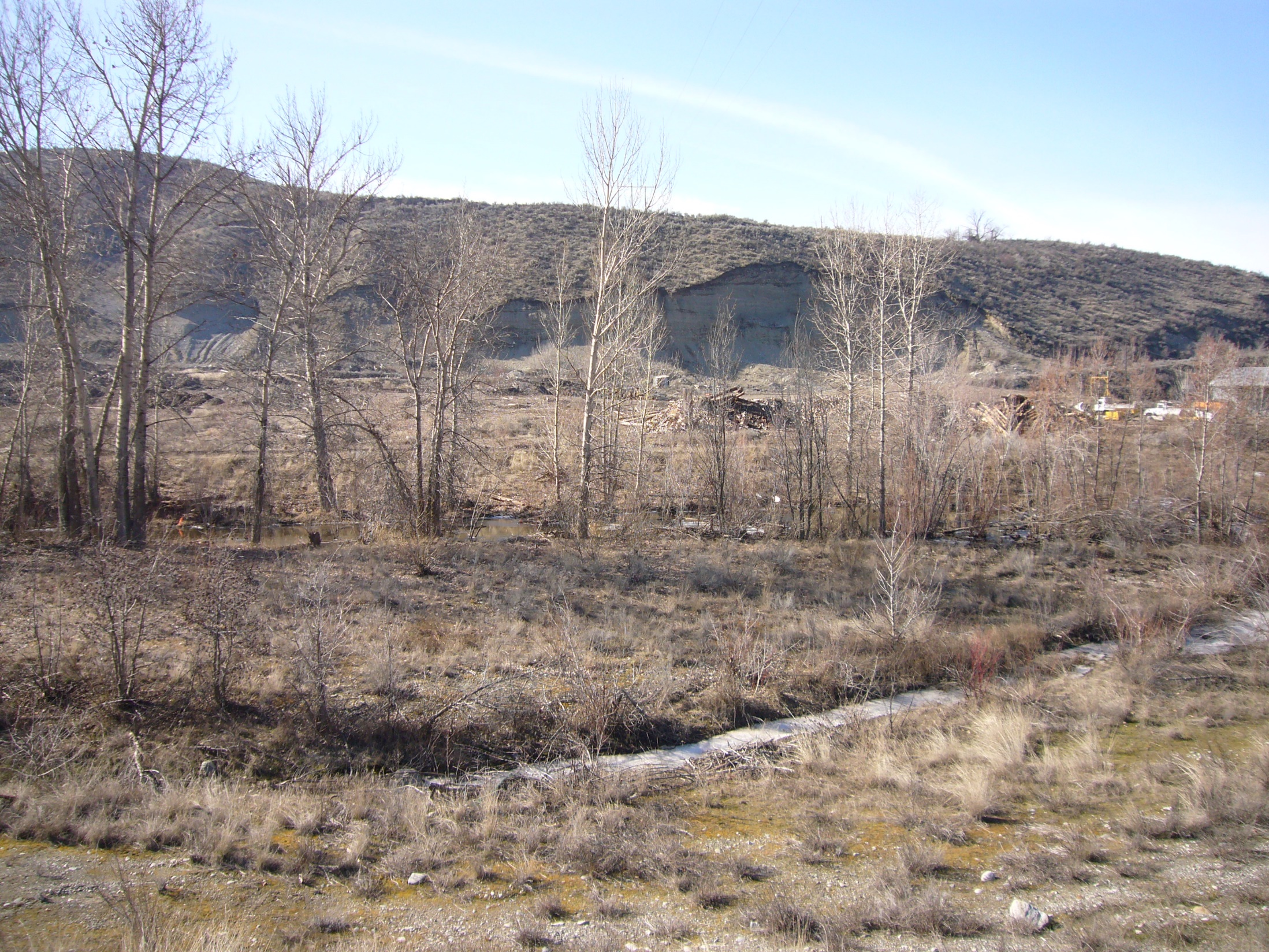 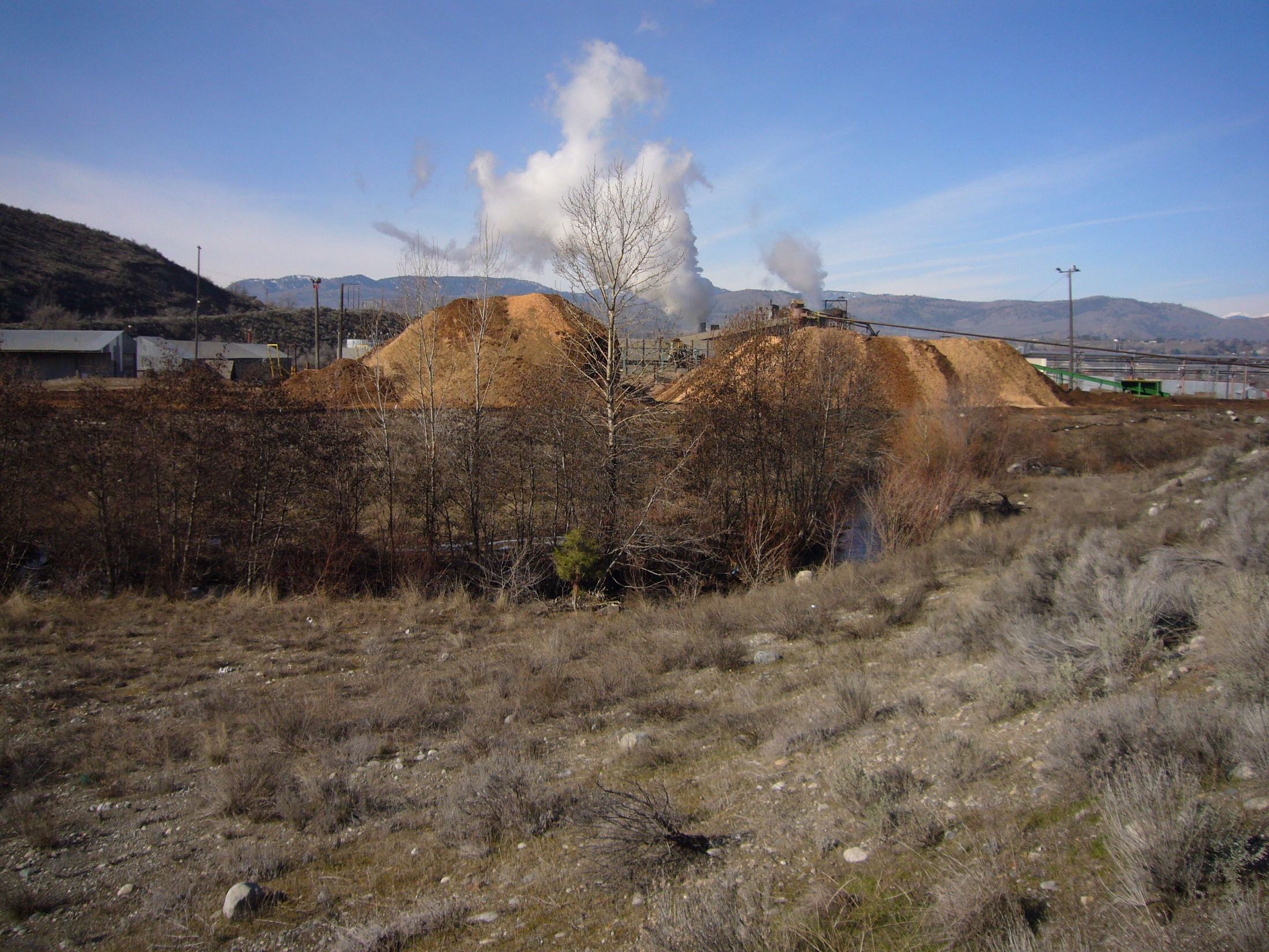 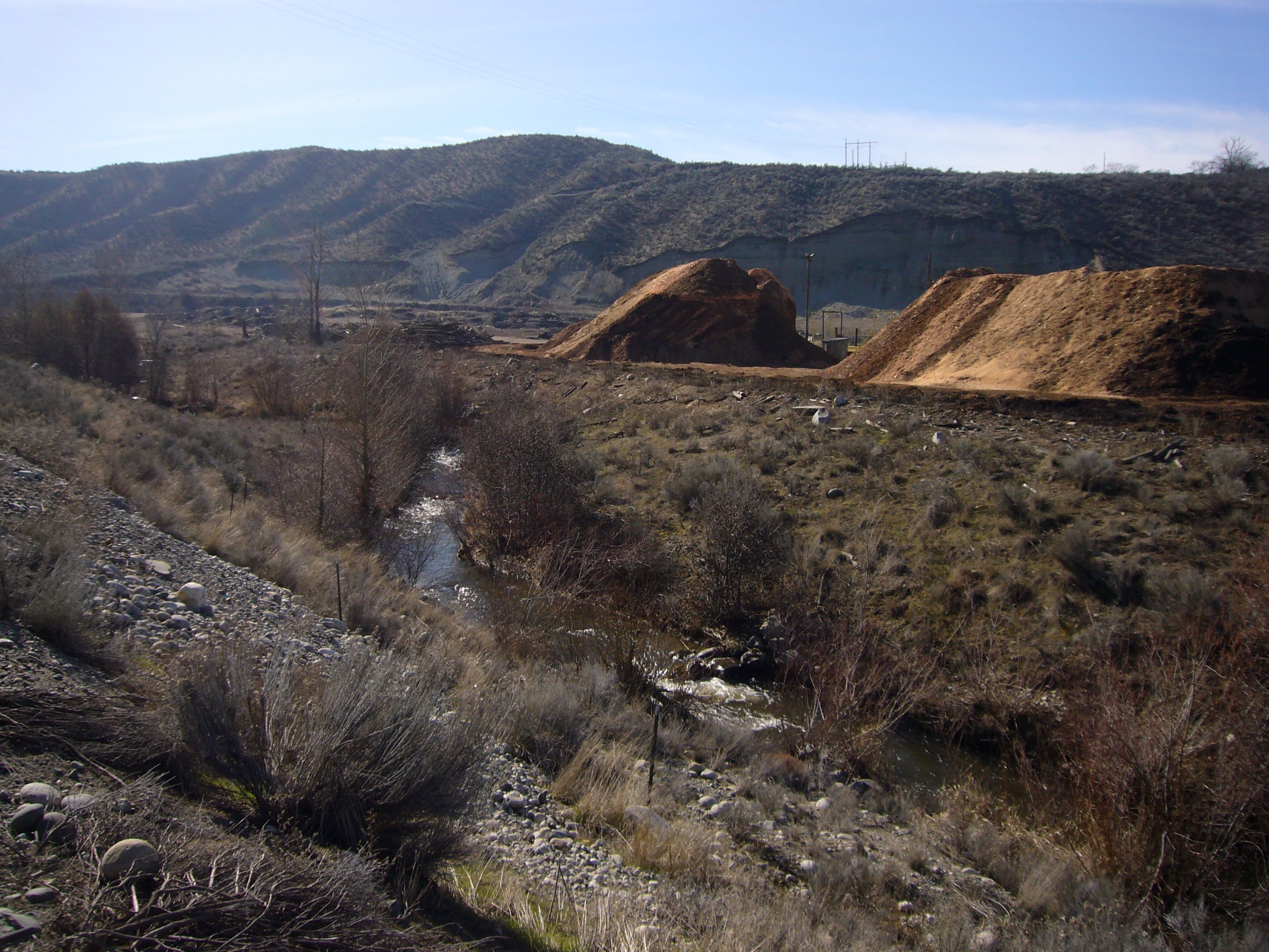 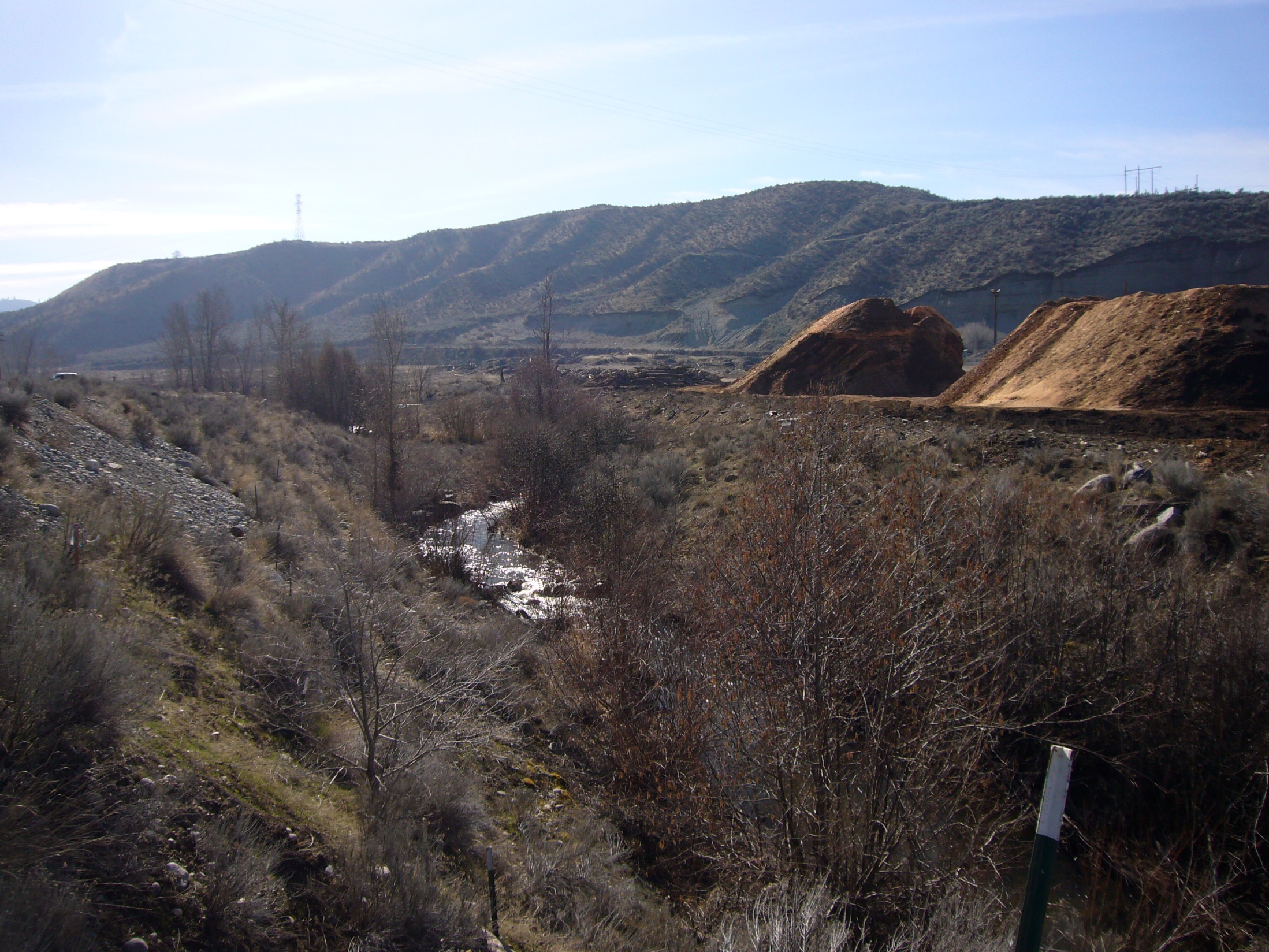 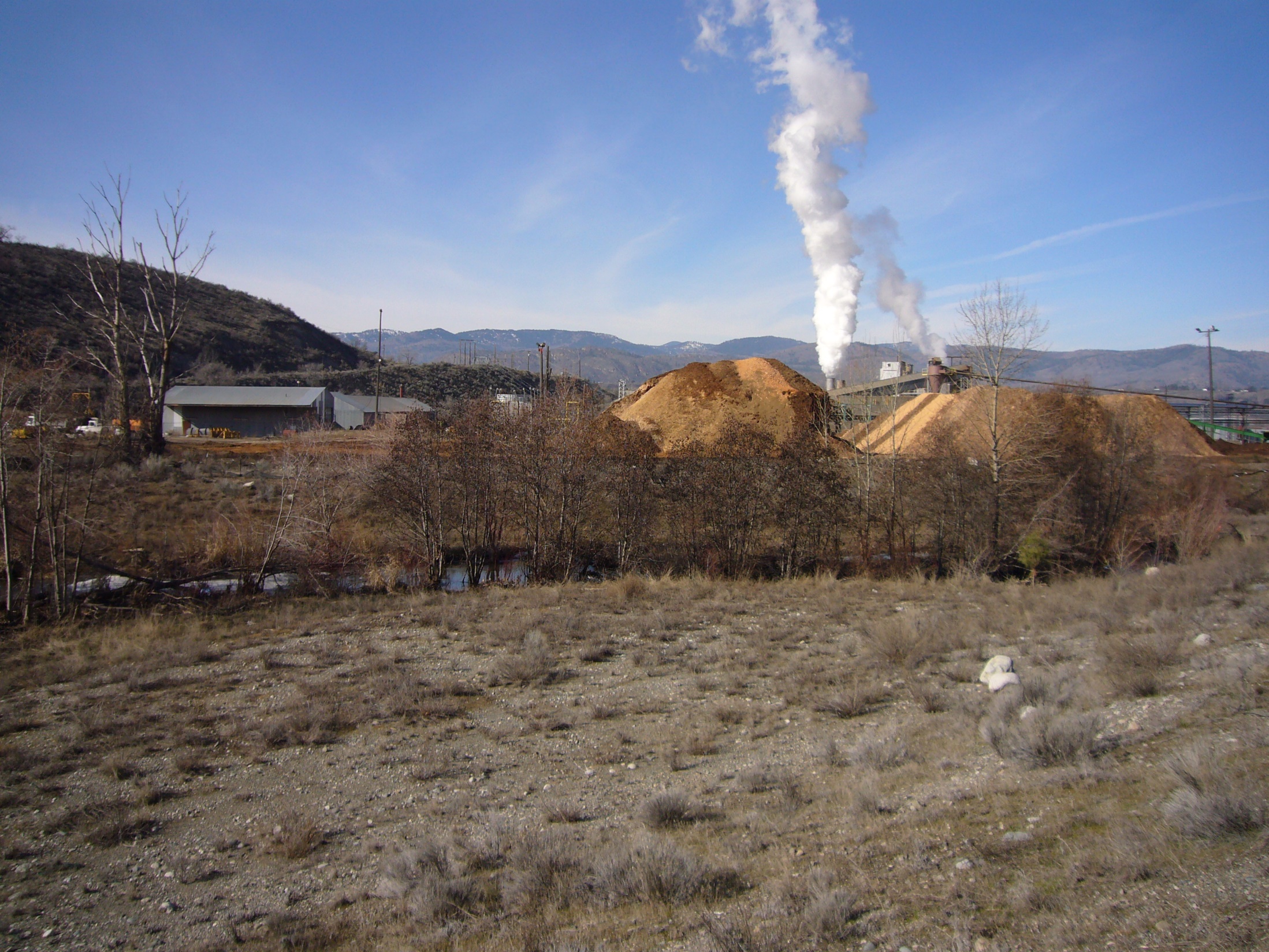 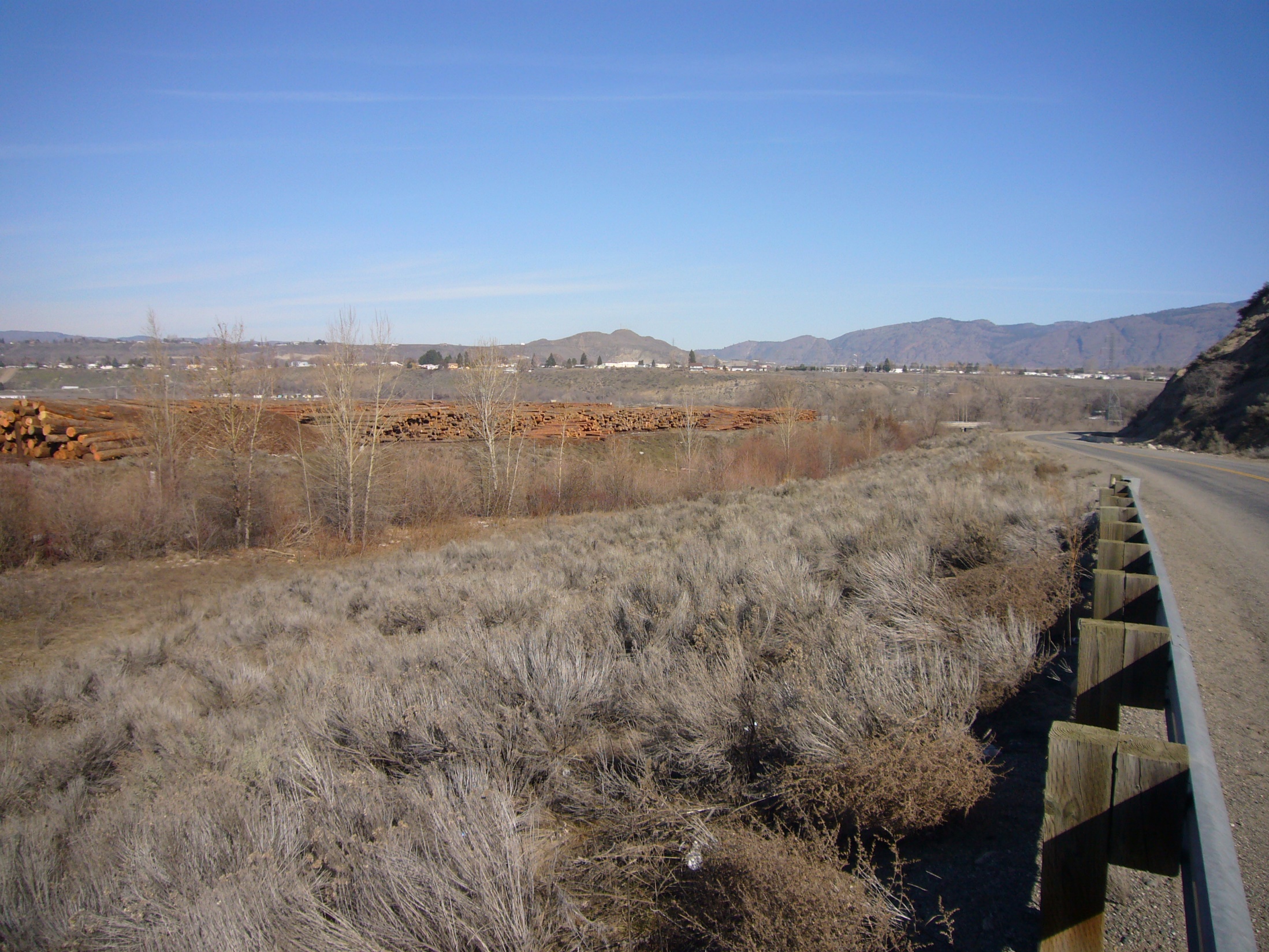